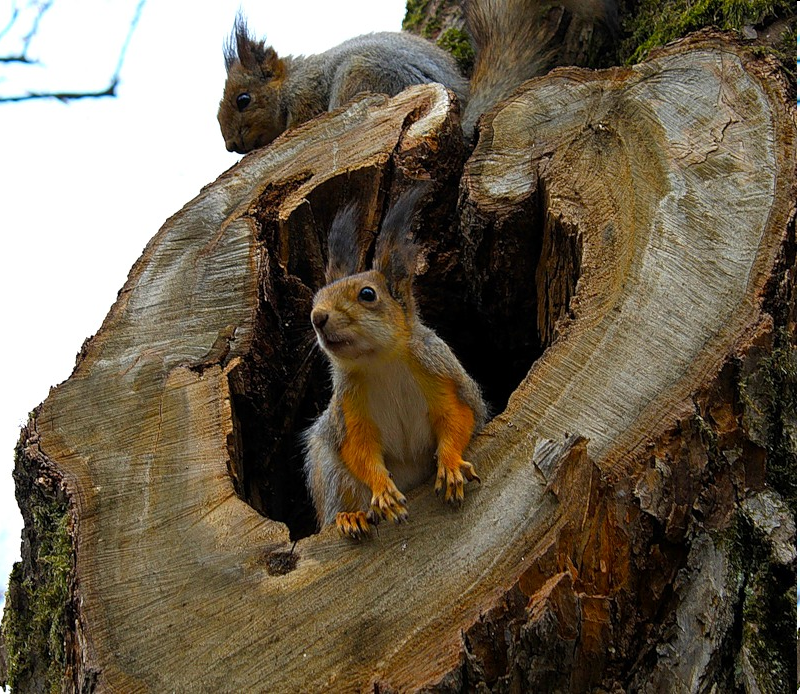 Белка с удовольствием строит гнезда в дупле.
Теплый зимний дом
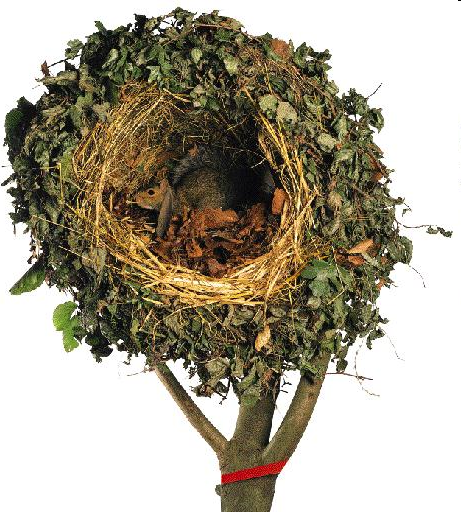 Белки строят на зиму теплое  гнездо из веточек и травинок. Такое беличье гнездо называется гайно.
 
      Построено оно на толстых ветках дерева поближе к стволу, высоко над землей. Вход в гнездо располагается сбоку. 

       Изнутри гнездо укреплено кусочками коры, выстлано мхом, травой, перышками и другими мягкими материалами.
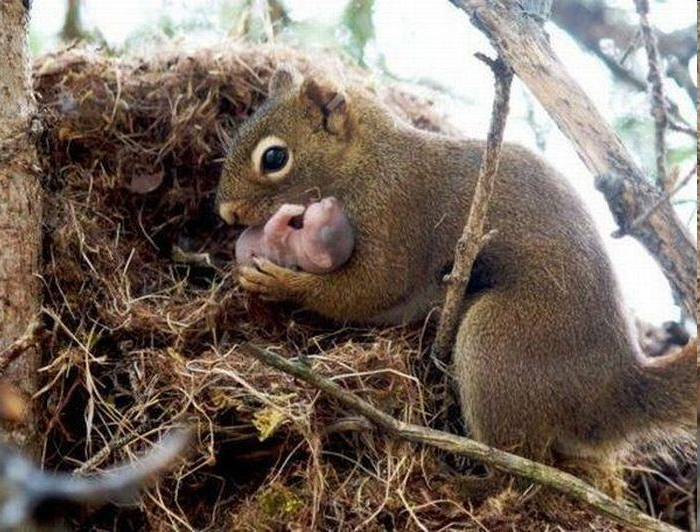 В теплую погоду белка выносит на землю своих малышей погреться.
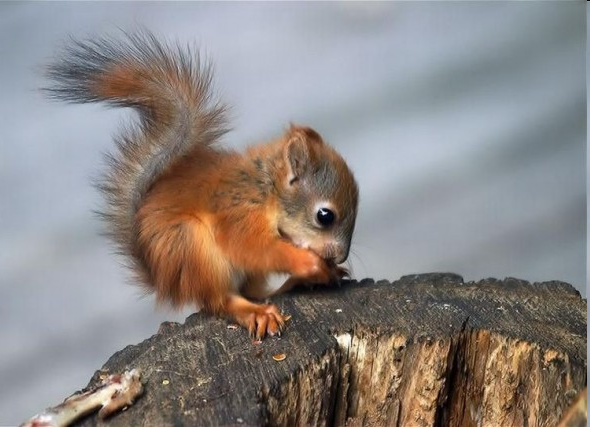 Примерно через месяц бельчата впервые открывают глаза и у них начинают прорезываться зубки. Теперь бельчата постоянно что-то грызут, чтобы зубы стачивались и заострялись.